2021-05-20
Vad gäller för medicinteknik och NMI?
Kompetensdag för MAS och MAR
Rauni Melin
Läkemedelsverket
AGENDA
INLEDNING
MEDICINTEKNIK
NMI – NATIONELLA MEDICINSKA INFORMATIONSSYSTEM
NÄR NÅGOT GÅR FEL



Medicintekniska produkter = MTP
AGENDA
INLEDNING
MEDICINTEKNIK
NMI – NATIONELLA MEDICINSKA INFORMATIONSSYSTEM
NÄR NÅGOT GÅR FEL
Läkemedelsverket
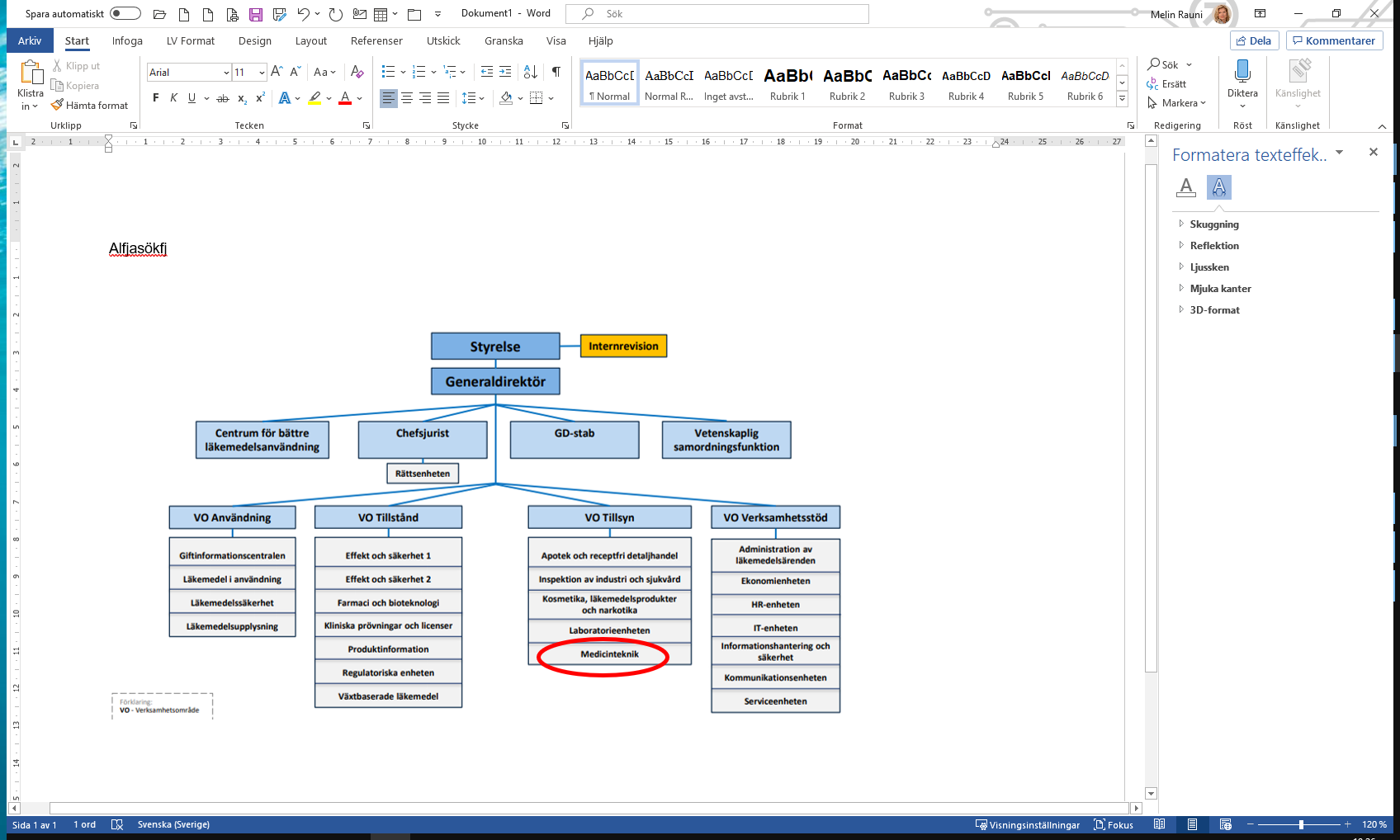 Medicintekniska enheten
Medicintekniska enheten
Tillsyn i olika former – nationellt och internationellt
Regulatoriskt arbete
Samverkan med andra myndigheter inom och utanför Sverige
Regeringsuppdrag – regleringsbrev
Informationsverksamhet
(Standardisering)
AGENDA
INLEDNING
MEDICINTEKNIK
NMI – NATIONELLA MEDICINSKA INFORMATIONSSYSTEM
NÄR NÅGOT GÅR FEL
Medicinteknik – Lagstiftning
Lag (1993:584) om medicintekniska produkter
Förordning (1993:876) om medicintekniska produkter

Europeiska direktiv -> Läkemedelsverkets föreskrifter (LVFS):
LVFS 2003:11 (MTP generellt)
LVFS 2001:5 (aktiva implantat)
LVFS 2001:7 (in vitro-diagnostiska produkter)

Förordningar MDR 2017/745 och IVDR 2017/746
Medicinteknik – Lagstiftning
Medicinteknik – Aktörer inom medicinteknik
Tillverkare
Auktoriserade representanter
Anmälda organ
Importörer
Distributörer
Myndigheter

ANVÄNDARE
Medicinteknik – Krav på MTP
Väsentliga krav – Allmänna krav på säkerhet och prestanda
Val av riskklass 
Riskhantering
Klinisk utvärdering
CE-märke*
Uppföljning av produkter på marknaden
Hantering av olyckor och tillbud / allvarliga negativa händelser

CE-märkning är ingen godkännandeprocess!

*Obs! Specialanpassade MTP CE-märks inte.
Medicinteknik – Krav på MTP
MÄRKNING och BRUKSANVISNING

Hur produkten ska användas på ett säkert sätt
Begränsningar, varningsinformation
Ska vara på svenska!
AGENDA
INLEDNING
MEDICINTEKNIK
NMI – NATIONELLA MEDICINSKA INFORMATIONSSYSTEM
NÄR NÅGOT GÅR FEL
MTP eller NMI… eller annat?
Programvarusystem som har ett medicinskt syfte = MTP –> omfattas av regelverket för medicintekniska produkter
Programvarusystem (stödsystem) utan tydligt medicinskt syfte – hantering av information – diagnostik/vård enskilda patienter – regionala/nationella gemensamma IT-lösningar = NMI –> omfattas av nationell lagstiftning LVFS 2014:7
Egentillverkade programvaror
Övriga medicinska informationssystem
NMI – Nationella medicinska informationssystem
”Med NMI avses programvarusystem (stödsystem) för att hantera information av betydelse för diagnostik och/eller vård av enskilda patienter och, som till skillnad från stödsystem som är medicintekniska produkter, är utvecklade för att användas i regionalt eller nationellt gemensamma IT-lösningar, oftast med kopplingar till Nationell eHälsa. Sådana stödsystem är exempelvis apotekens receptexpeditionssystem, Pascal och Nationell Patientöversikt (NPÖ).”
NMI – Nationella medicinska  informationssystem
LVFS 2014:7 – Läkemedelsverkets föreskrifter (LVFS 2014:7) om tillämpning av lagen om medicintekniska produkter på nationella medicinska informationssystem
Vägledning till LVFS 2014:7

Samma kravbild som på tillverkare av MTP
NMI – Nationella medicinska informationssystem
”Ett nationellt medicinskt informationssystem ska behandlas som en medicinteknisk produkt men inte CE-märkas.”
Definierad avsedd användning
Fastställda och redovisade specifikationer
Ansvarig tillverkare som ger förutsättningar för en tydlig överlämning
Reglerad uppföljning av produkter på marknaden 

Registrering hos Läkemedelsverket
NMI – Nationella medicinska informationssystem
Arbete med förändringar av lagstiftningen för NMI pågår

Harmonisering och anpassningar utifrån EU:s förordningar för medicinteknik

Förändring av föreskrifterna den 26 maj 2022 enligt ett förslag från Socialdepartementet
NMI – Nationella medicinska informationssystem
2014 ett fåtal produkter; bland annat Nationell patientöversikt (NPÖ), Pascal (system för dosläkemedel), Svensk informationsdatabas för läkemedel (SIL)

Idag ett stort antal produkter; ALICE, REX, Vårdtjänster, FASS plattform, Janus, 1177 Vårdguiden osv, Vårdtjänster, Pharma Suite….
AGENDA
INLEDNING
MEDICINTEKNIK
NMI – NATIONELLA MEDICINSKA INFORMATIONSSYSTEM
NÄR NÅGOT GÅR FEL
NÄR NÅGOT GÅR FEL
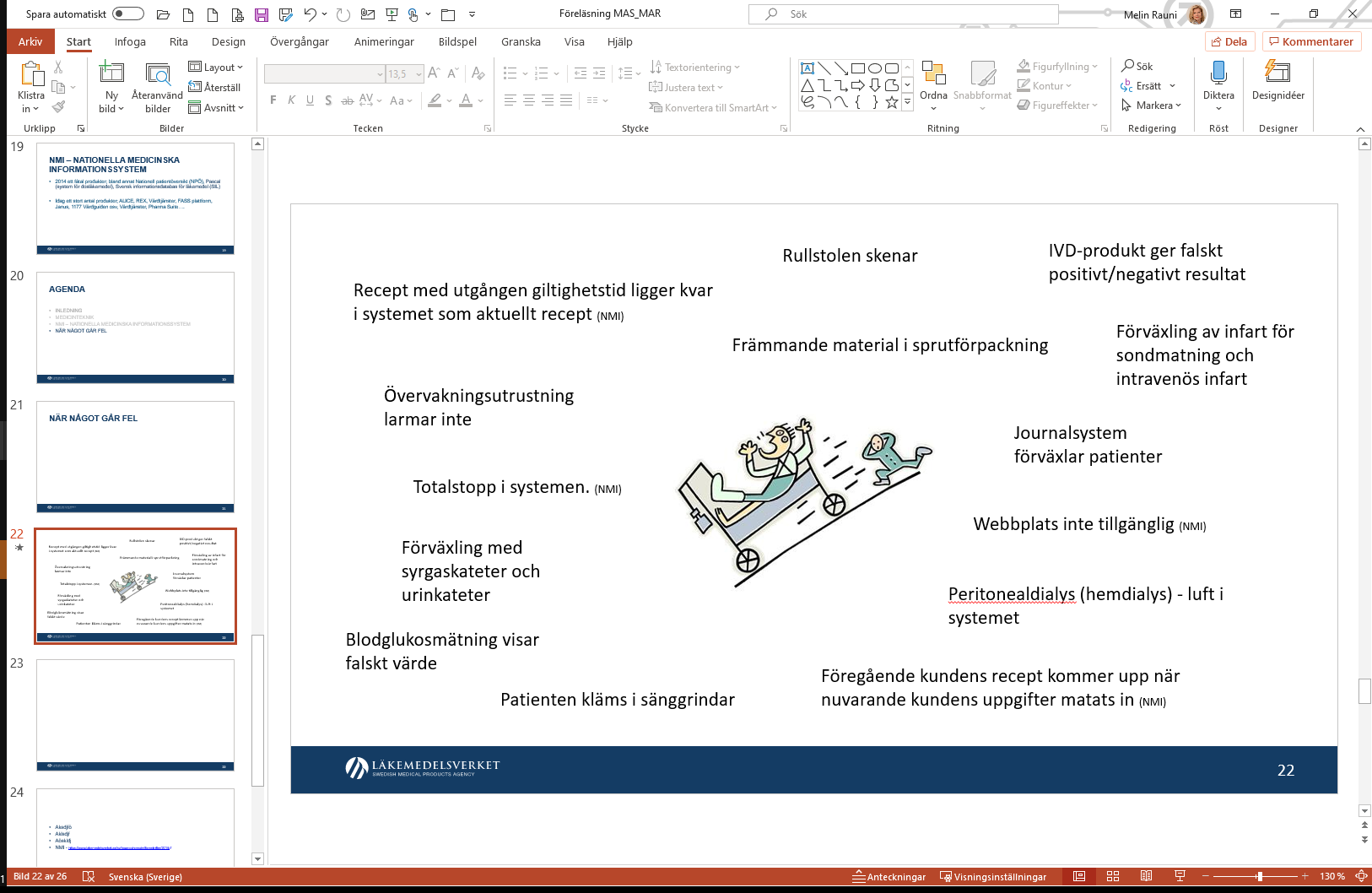 När något går fel - Rapporteringssystem
När något går fel - Rapportering
SOSFS 2008:1
” 2 § Anmälan till tillverkaren samt till Läkemedelsverket om en negativ händelse eller ett tillbud med en medicinteknisk produkt ska så snart som möjligt göras på blanketten ”Anmälan om negativa händelser och tillbud med medicintekniska produkter” (bilaga 2).”
3 § Anmälan ska göras vid funktionsfel och försämring av en produkts egenskaper eller prestanda samt vid felaktigheter och brister i märkningen eller bruksanvisningen som kan leda till eller har lett till
en patients, en användares eller någon annan persons död, eller
en allvarlig försämring av en patients, en användares eller någon annan persons hälsotillstånd. ”
När något går fel - Rapportering
Rapportering  av negativa händelser och tillbud: 
IVO:s blankett medicintekniska produkter
Läkemedelsverkets blankett för NMI

https://www.lakemedelsverket.se/sv/rapportera-biverkningar/medicinteknik


ELEKTRONISKT RAPPORTERINGSSYSTEM PÅ GÅNG!
Frågor? Kommentarer?
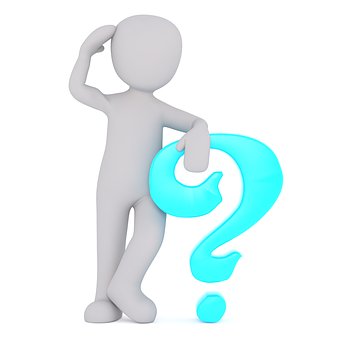 Tack för att ni har lyssnat!
Rauni Melin
E-post: rauni.melin@lakemedelsverket.se
Tel: 018-17 47 56

Läkemedelsverket: registrator@lakemedelsverket.se
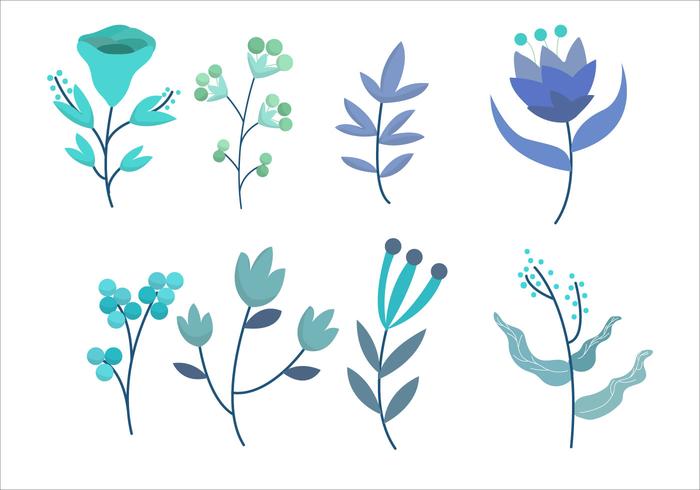